Receive Known Product into Warehouse  - Not Auto ID Enabled
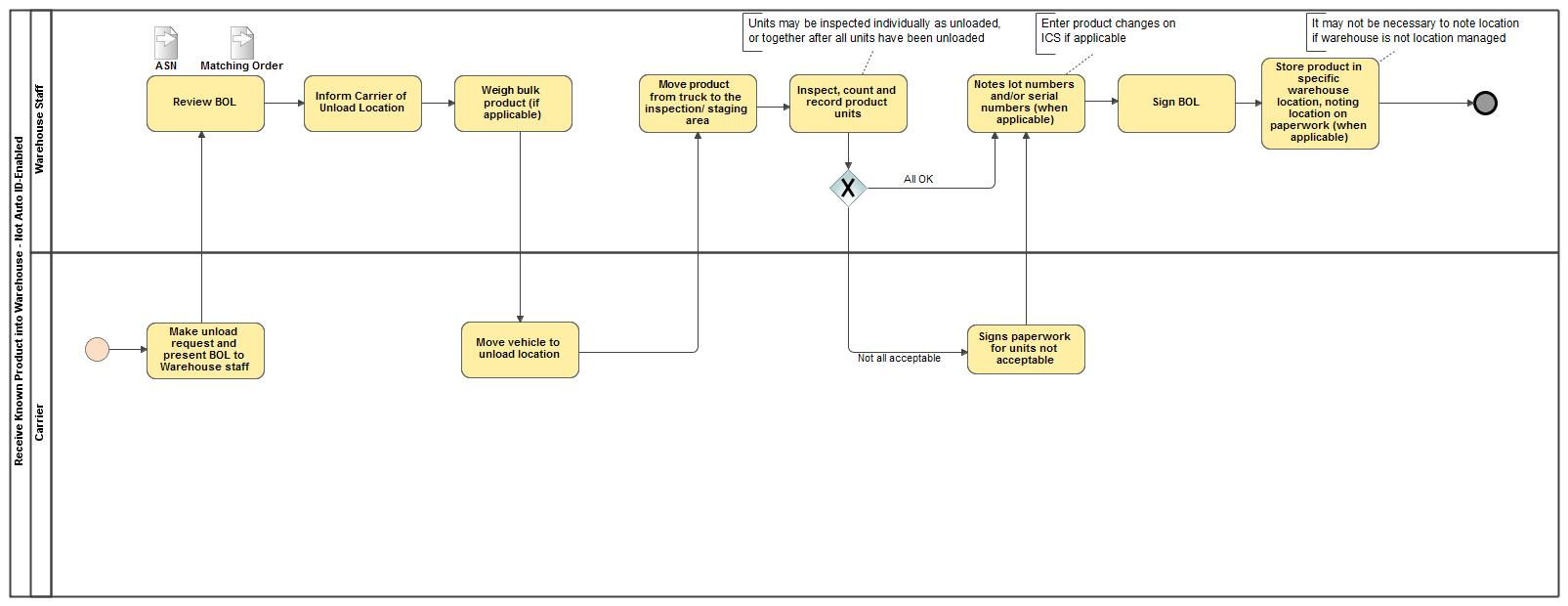